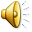 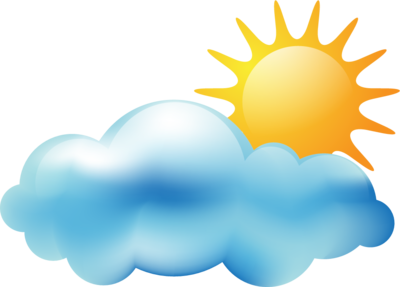 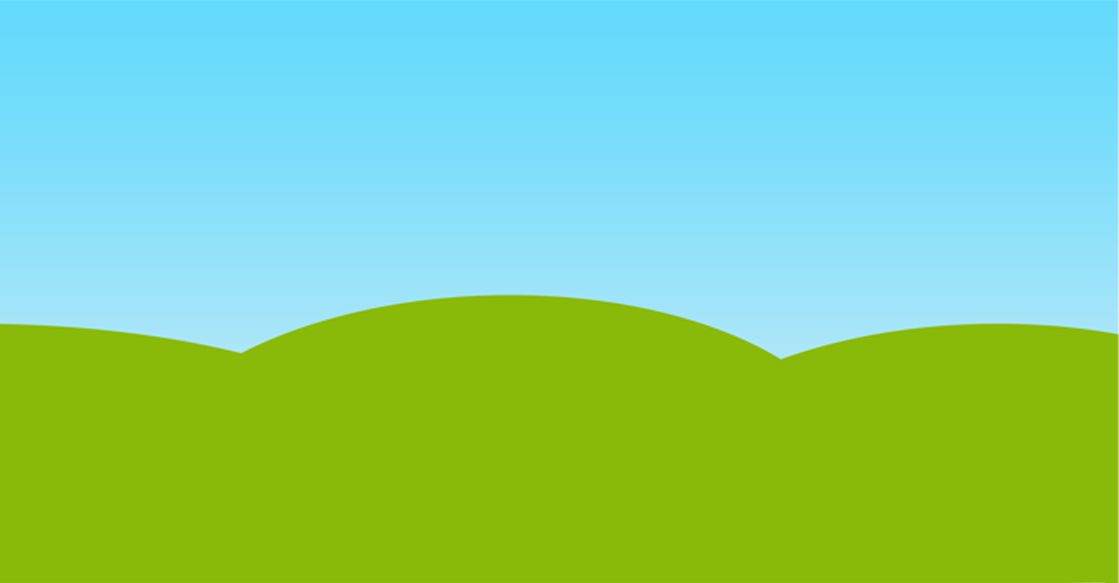 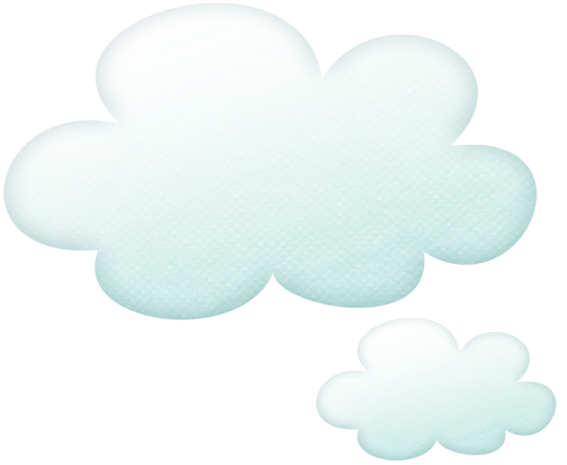 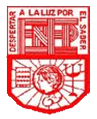 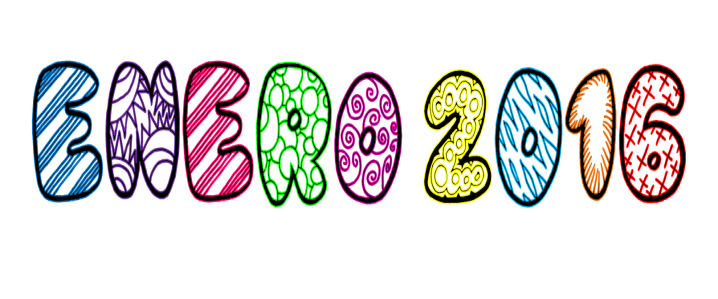 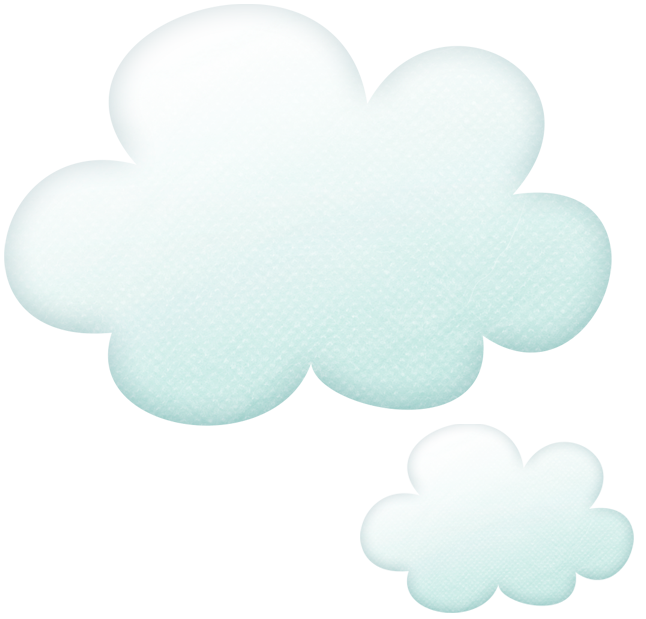 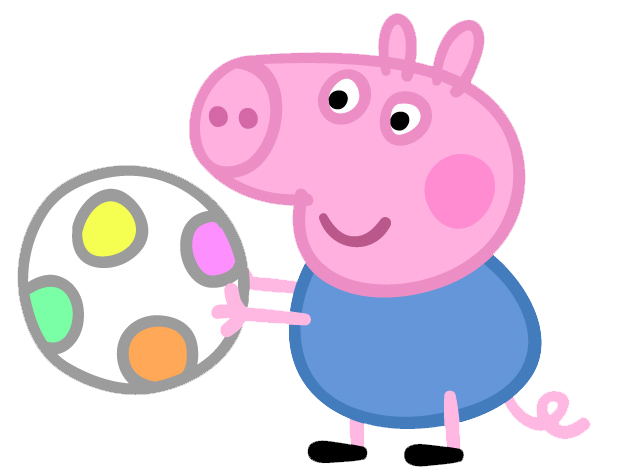 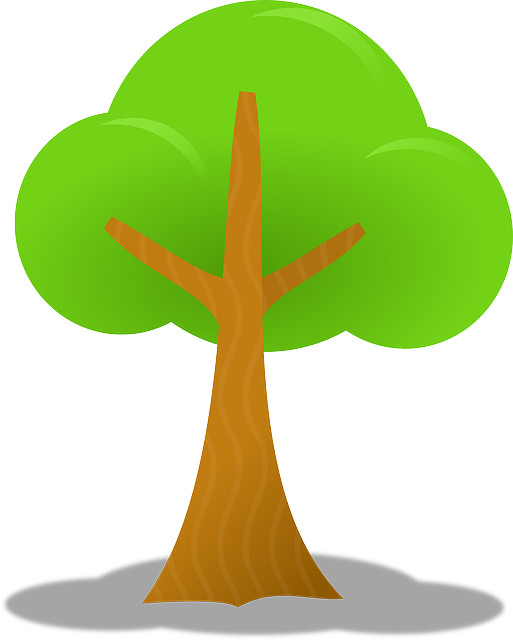 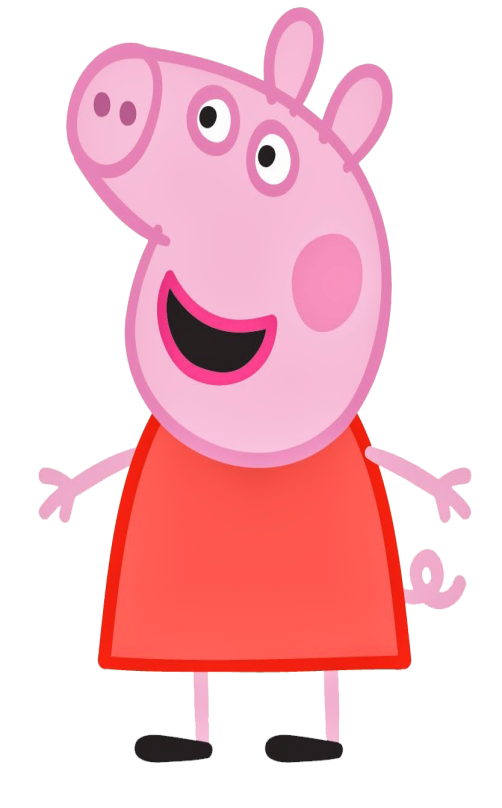 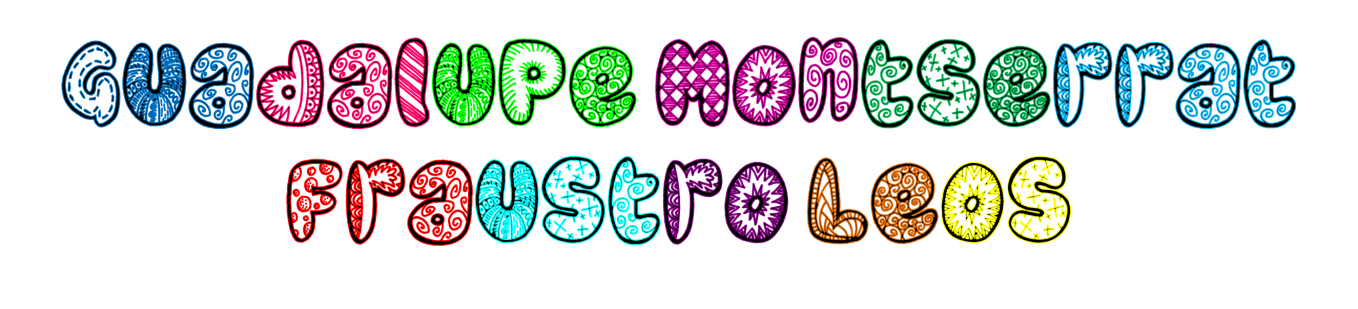 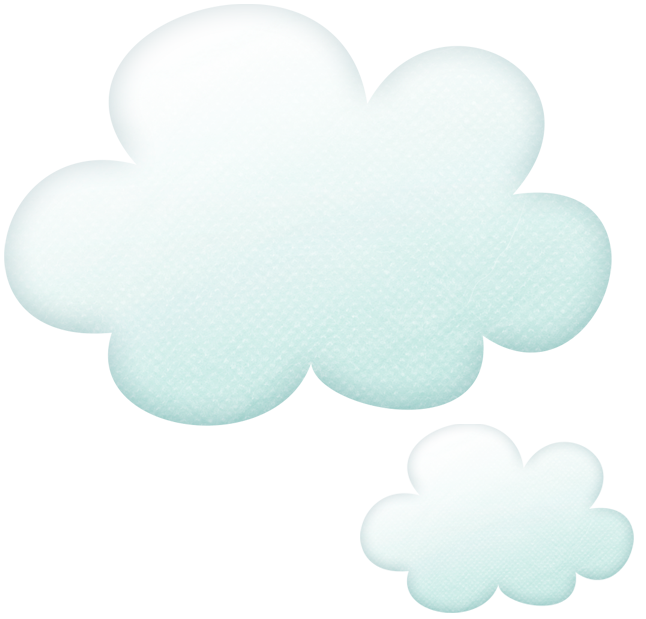 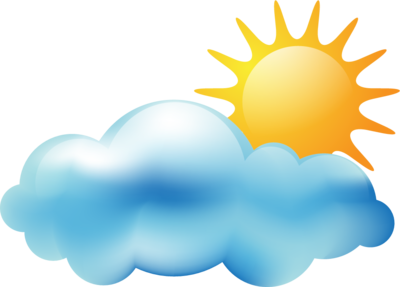 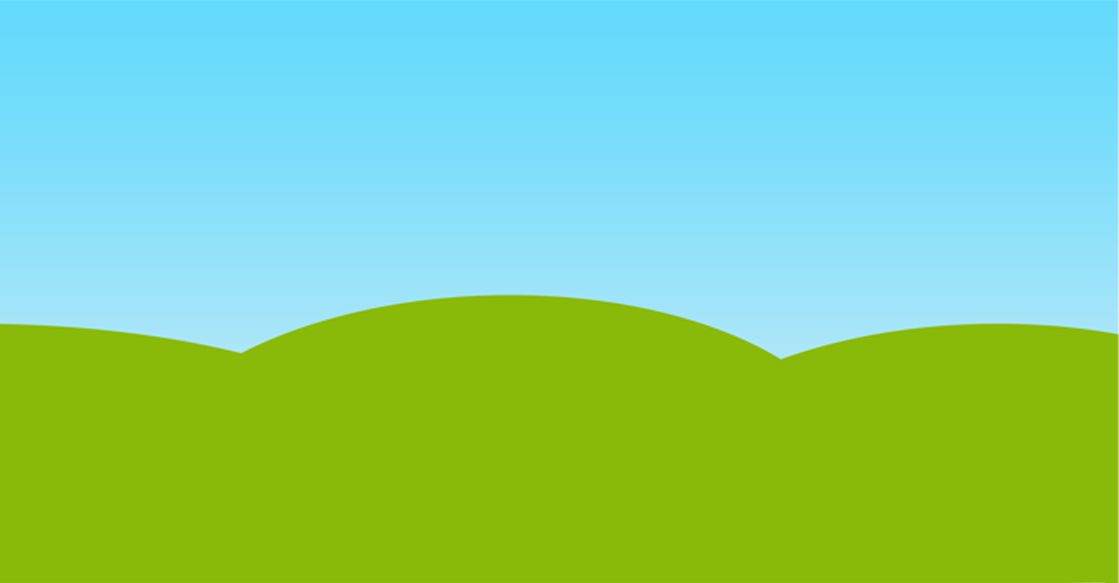 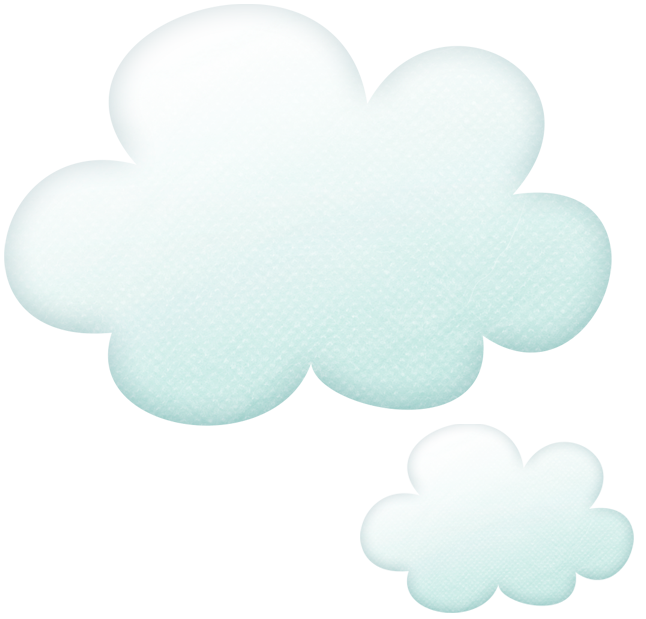 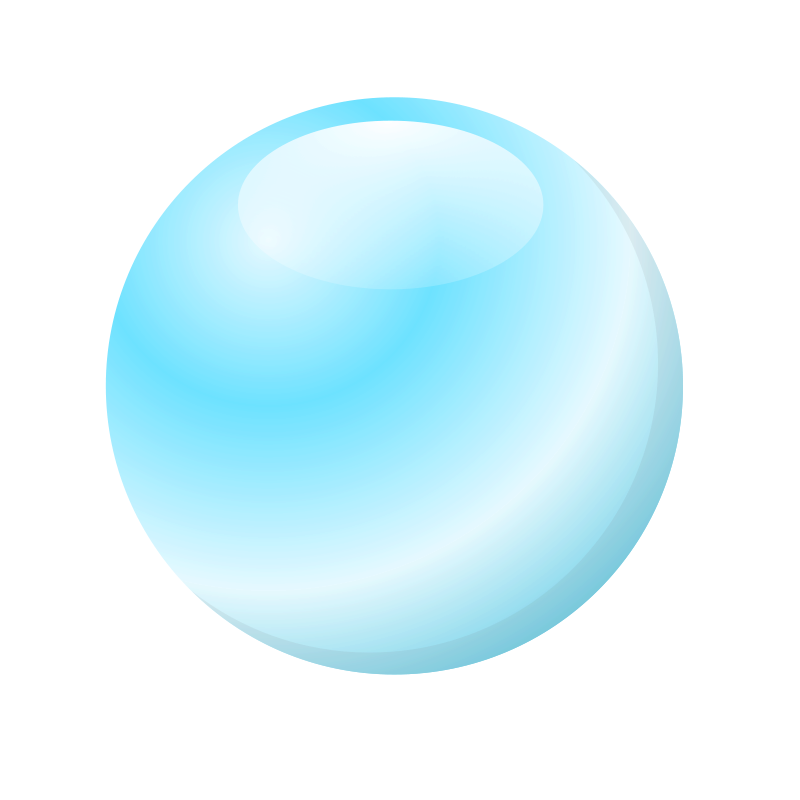 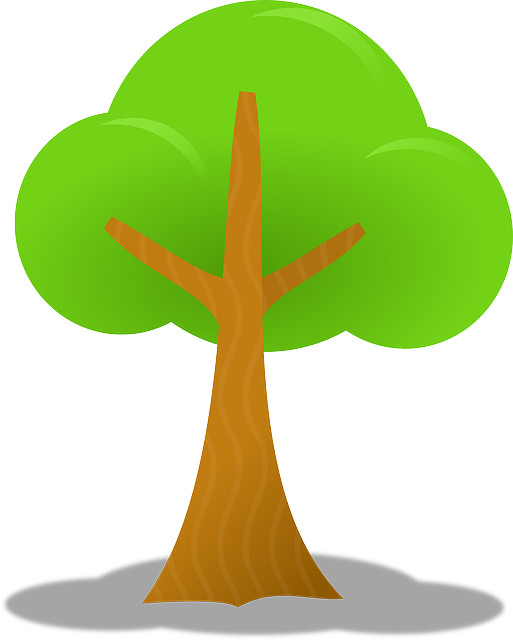 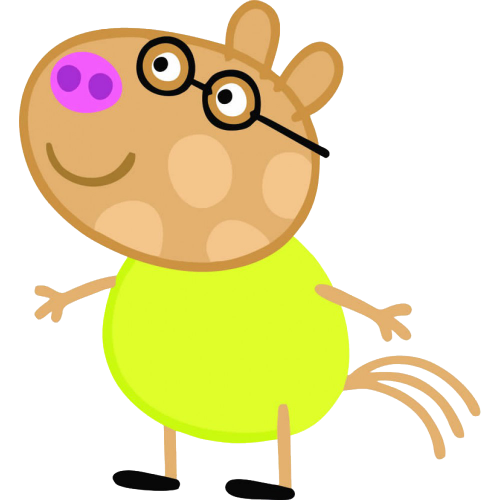 COMPETENCIA
Observa características relevantes de elementos del medio y de fenómenos que ocurren en la naturaleza, distingue semejanzas y diferencias y las describe con sus propias palabras
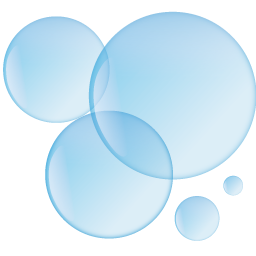 APRENDIZAJE
Clasifica elementos y seres de la naturaleza según sus características, como animales, según el número  de patas, seres vivos que habitan en el mar o en la tierra, animales que se arrastran, vegetales comestibles y plantas de ornato, entre otros.
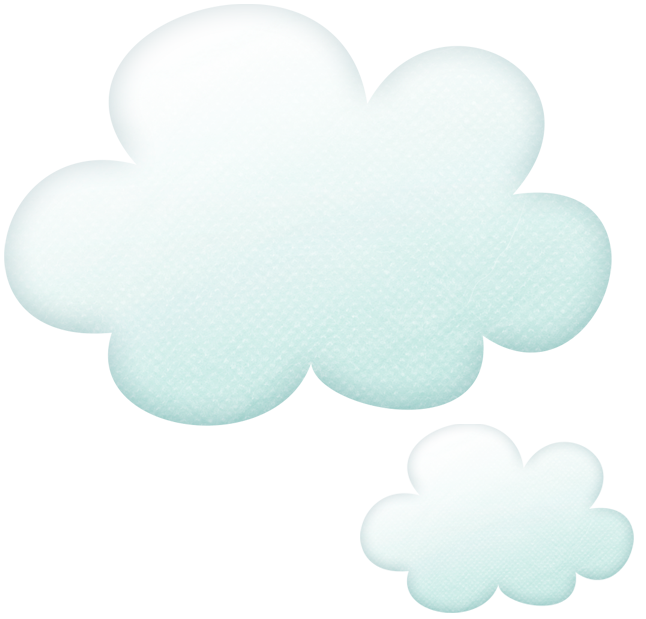 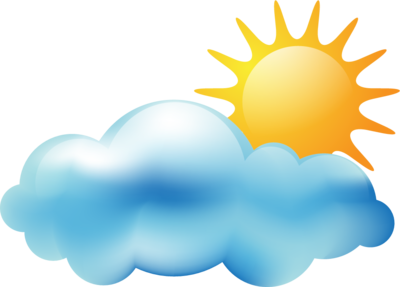 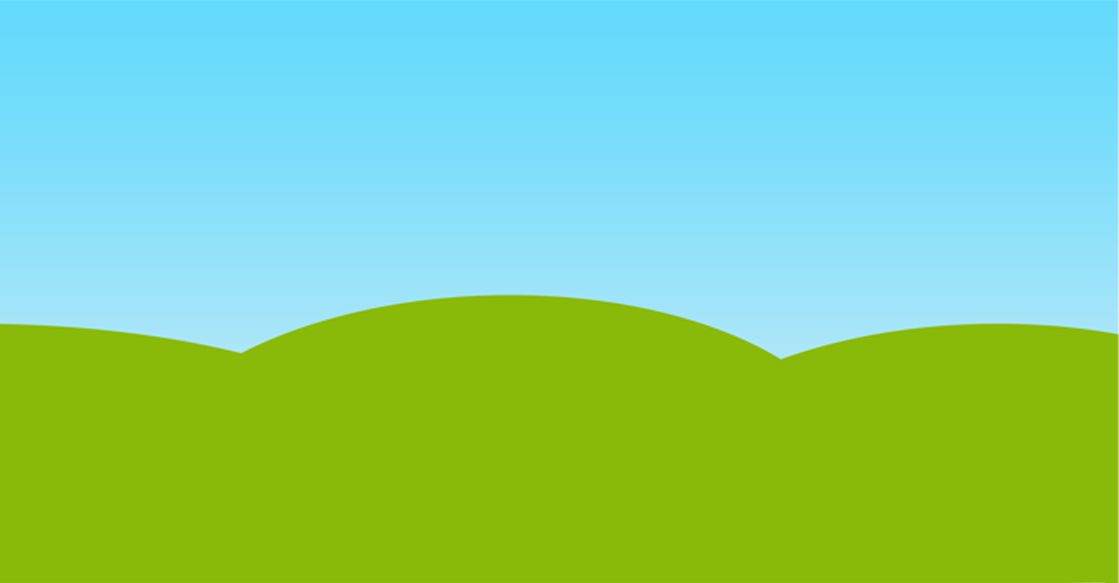 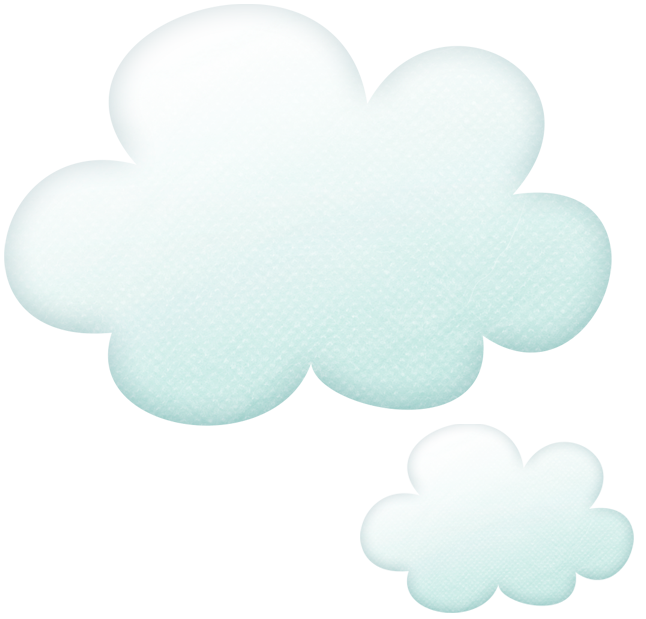 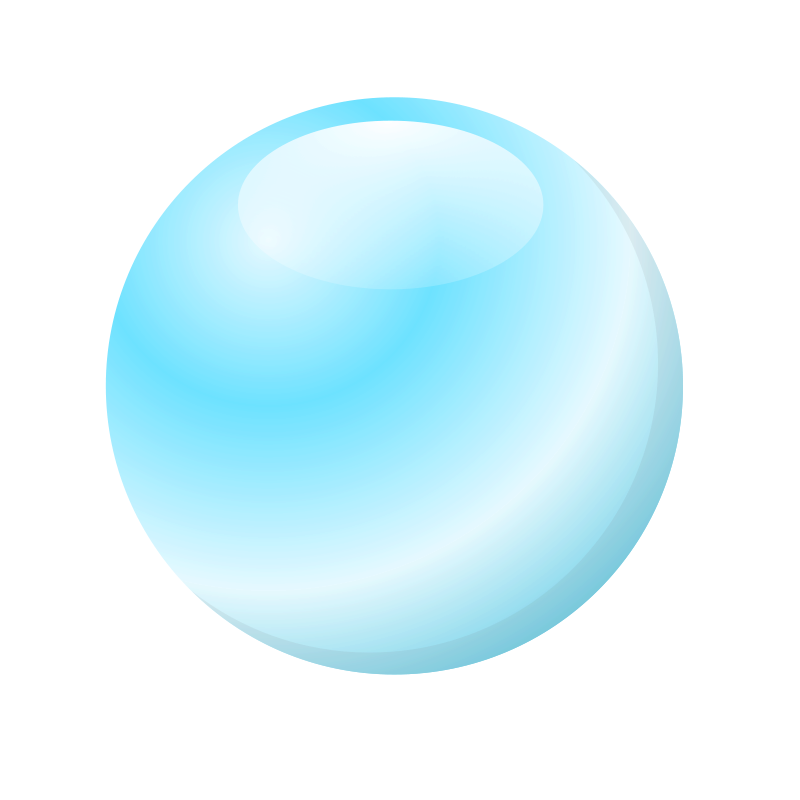 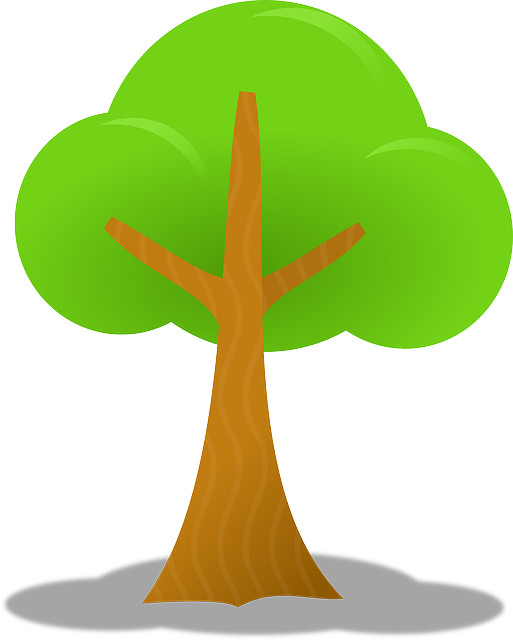 COMPETENCIA
Observa características relevantes de elementos del medio y de fenómenos que ocurren en la naturaleza, distingue semejanzas y diferencias y las describe con sus propias palabras
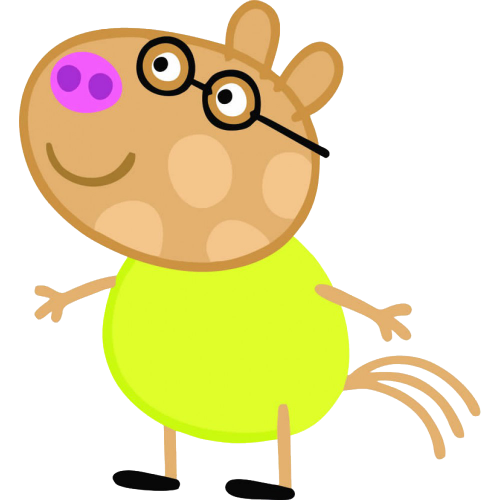 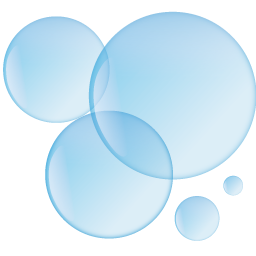 APRENDIZAJE
Clasifica elementos y seres de la naturaleza según sus características, como animales, según el número  de patas, seres vivos que habitan en el mar o en la tierra, animales que se arrastran, vegetales comestibles y plantas de ornato, entre otros.
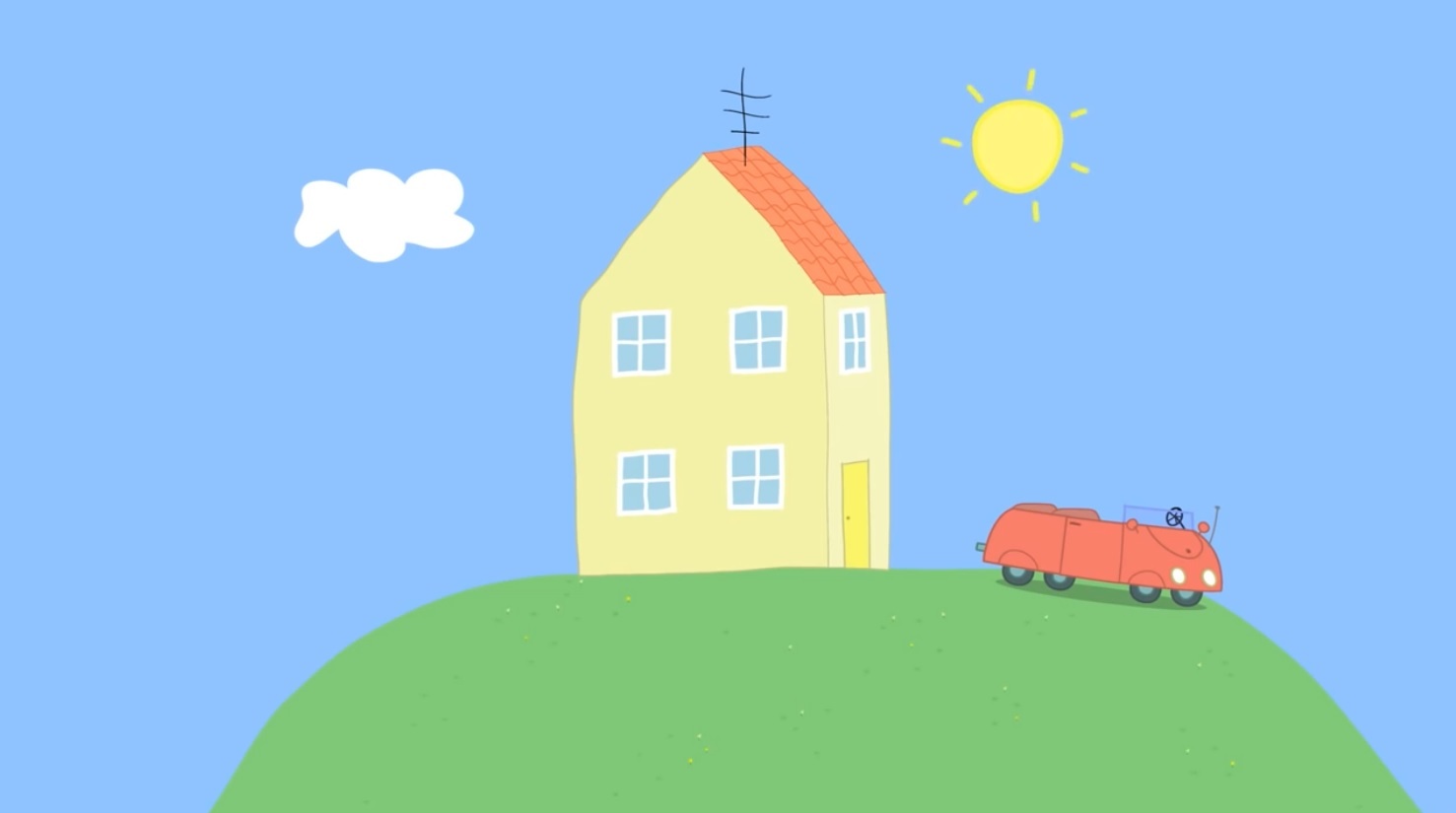 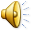 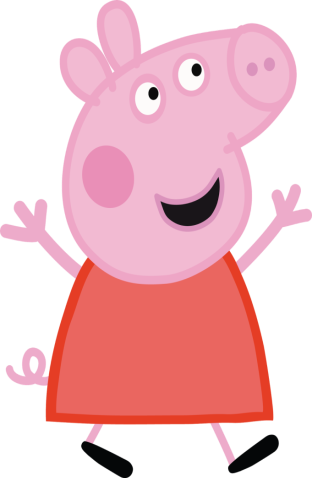 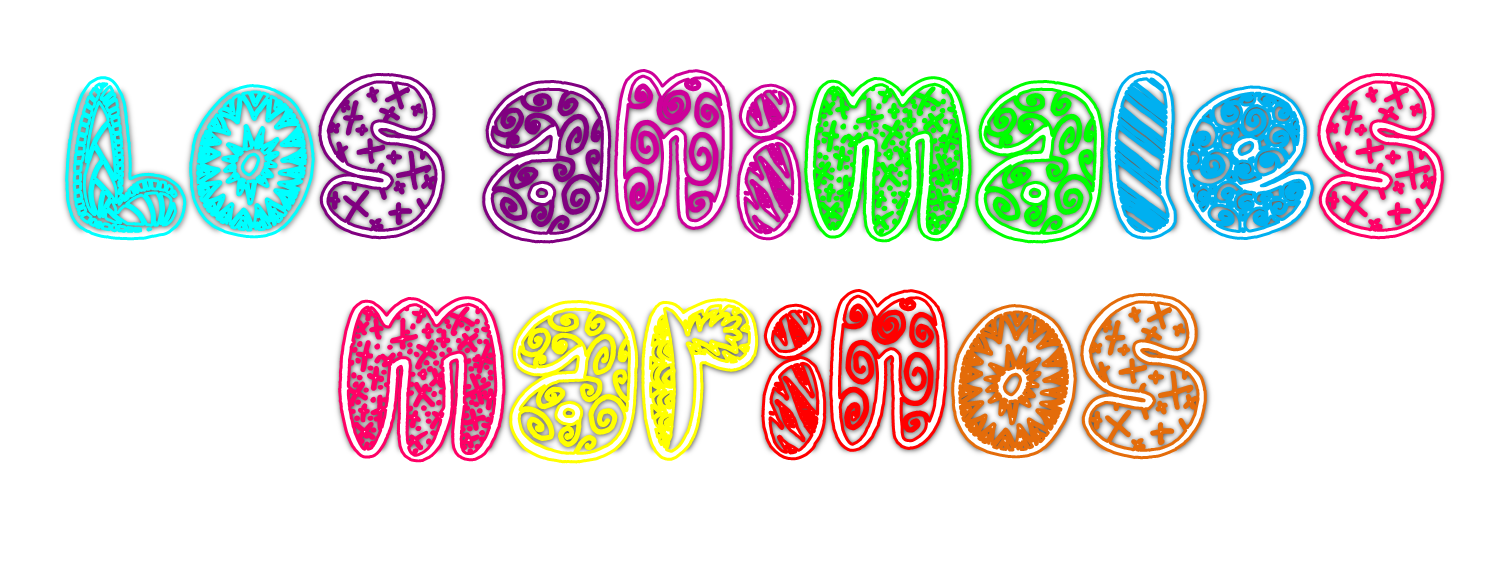 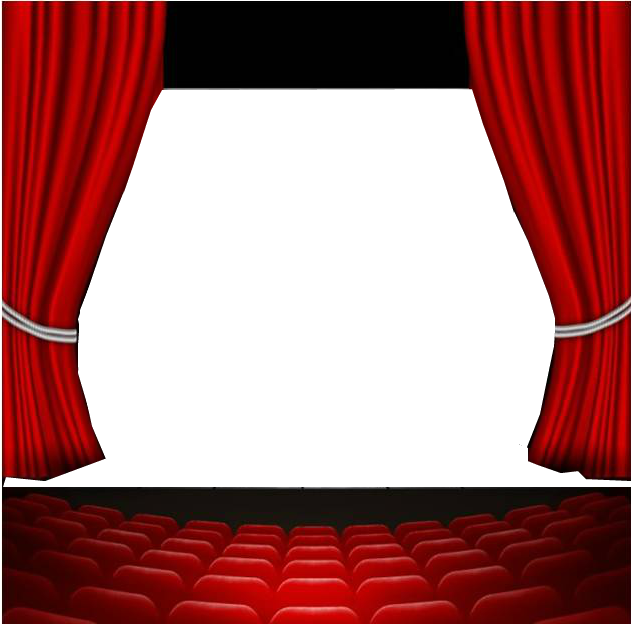 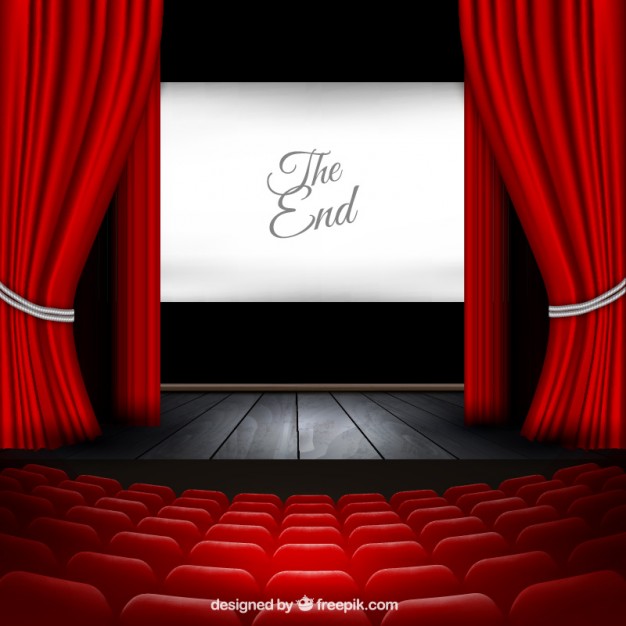 Haz clic en la pantalla
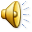 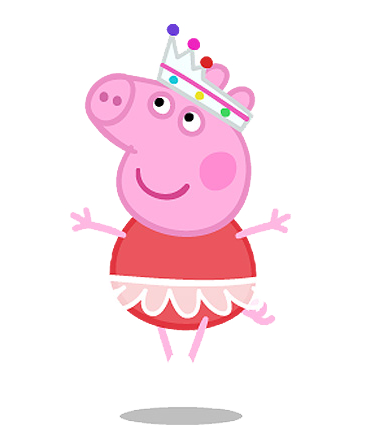 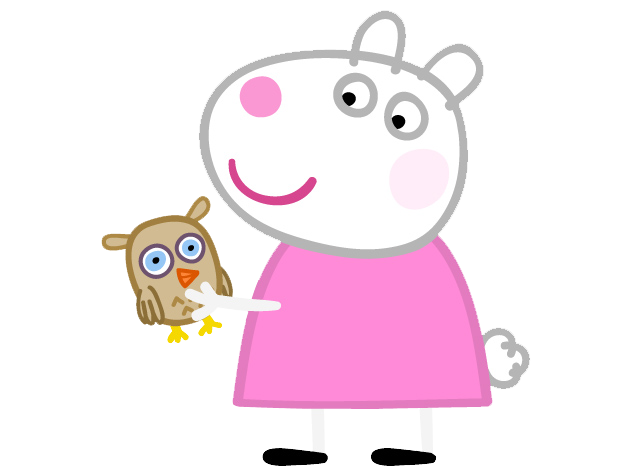 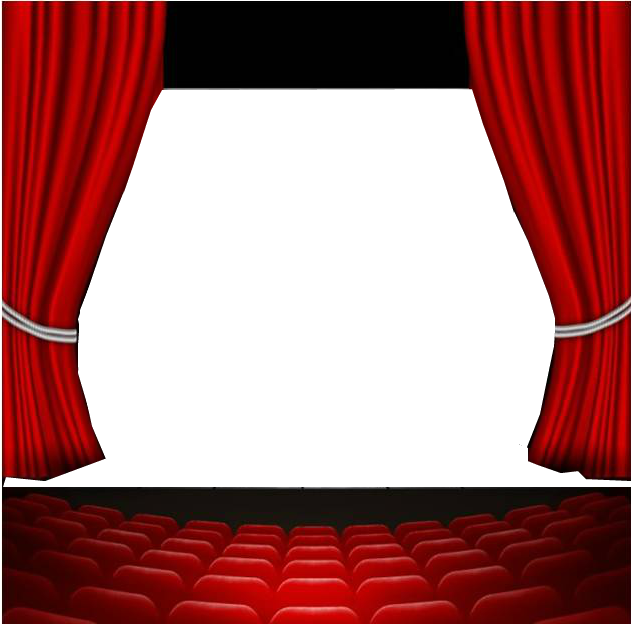 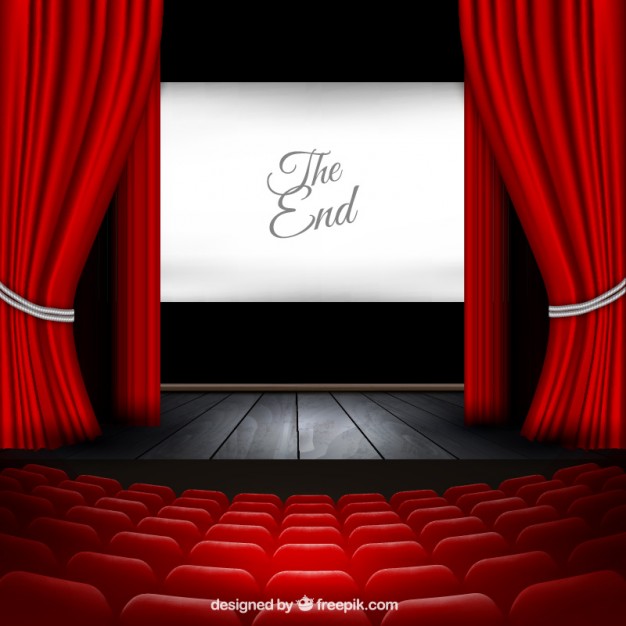 Haz clic en la pantalla
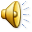 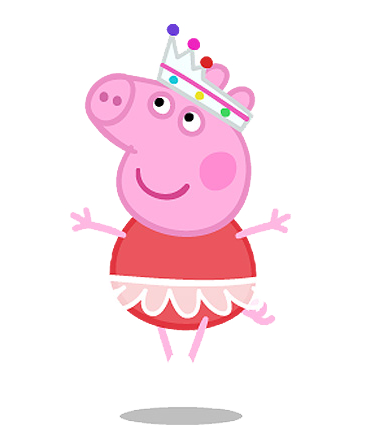 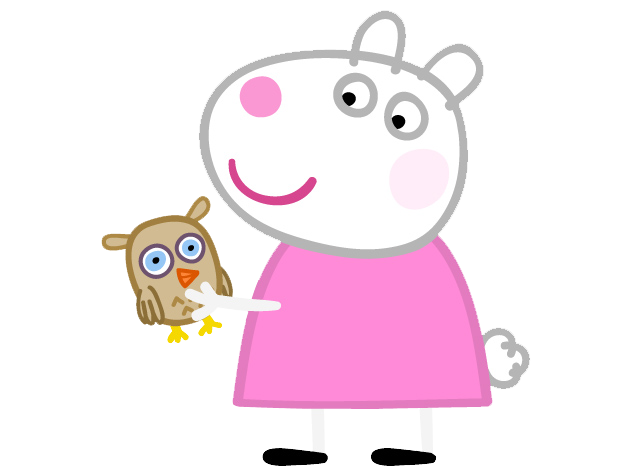 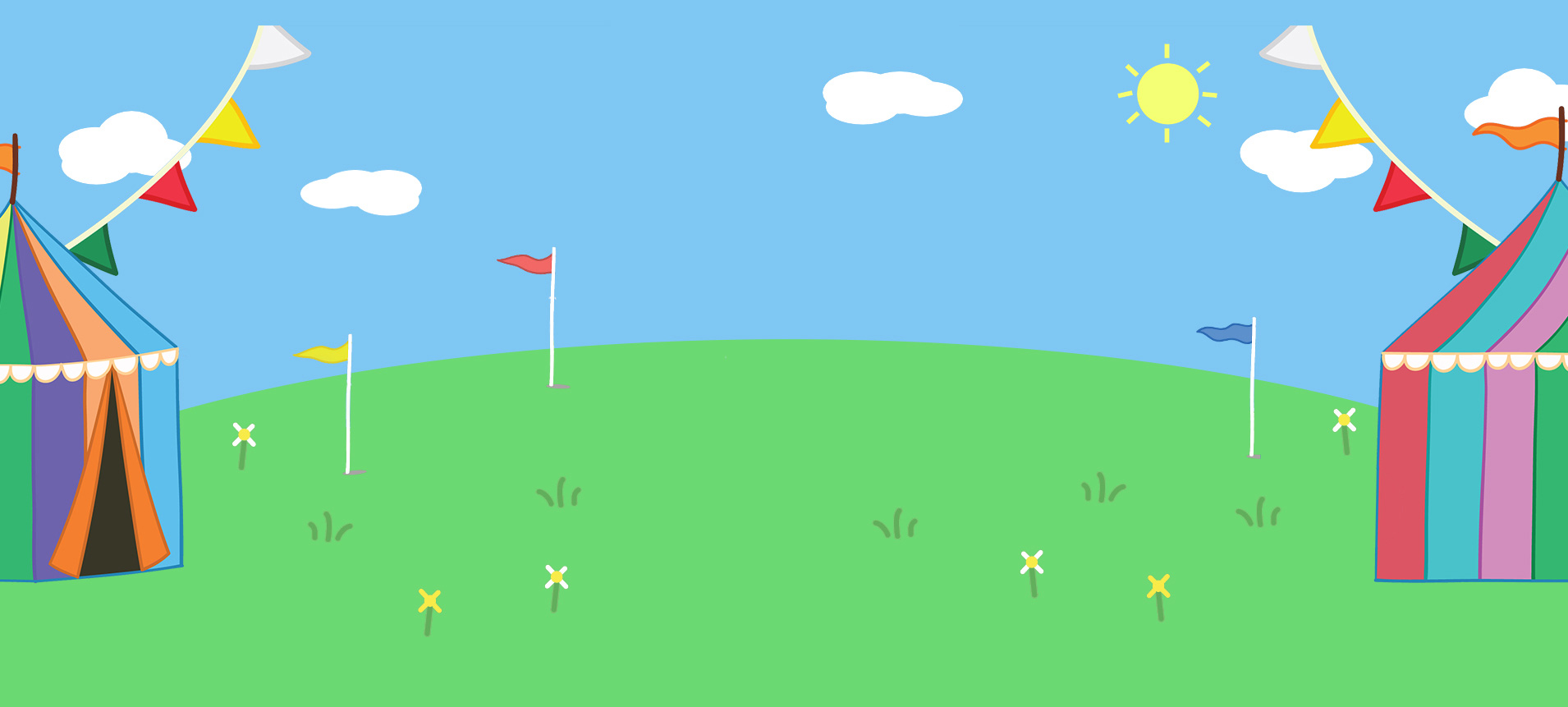 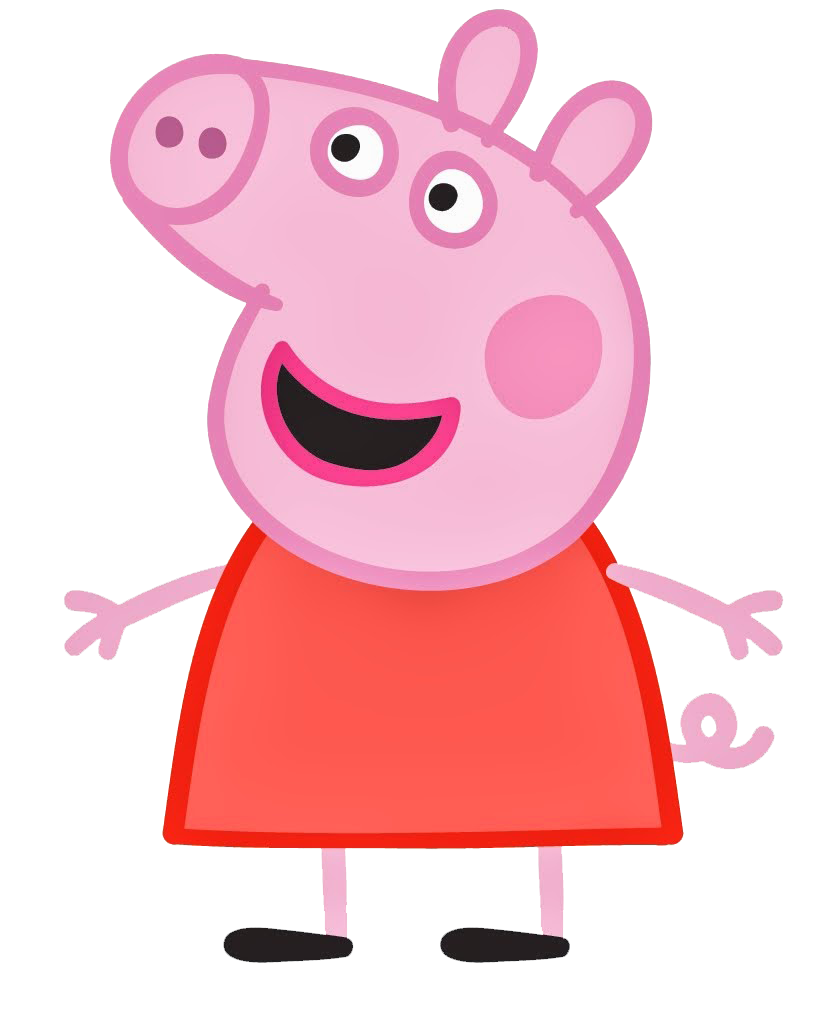 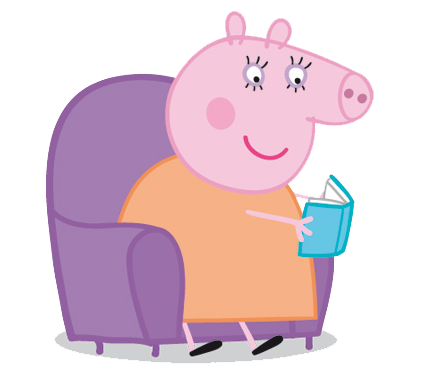 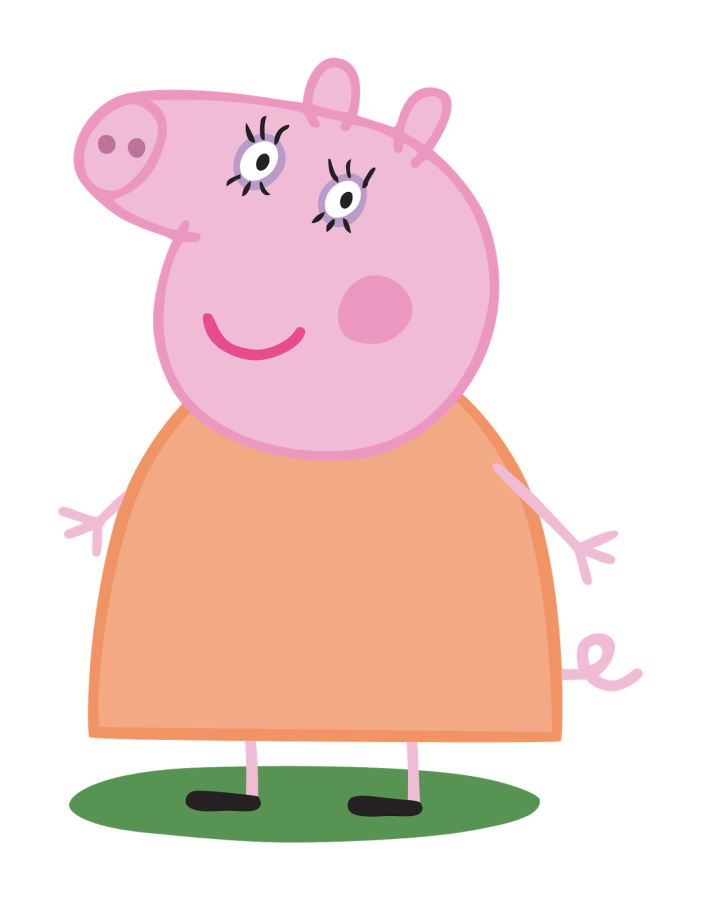 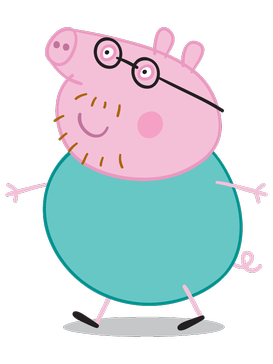 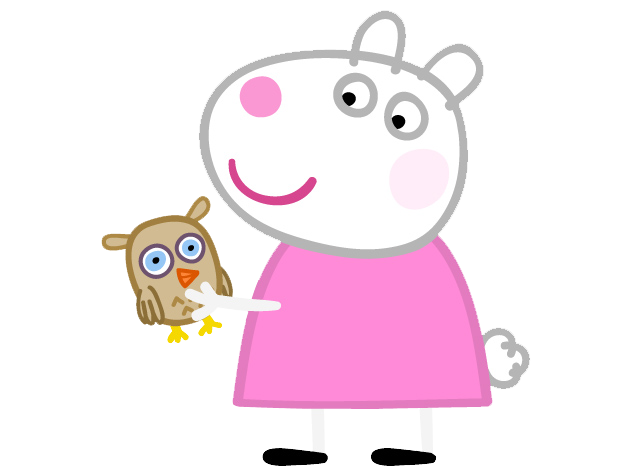 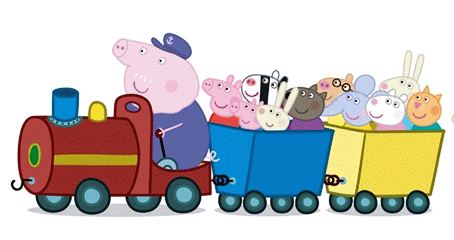 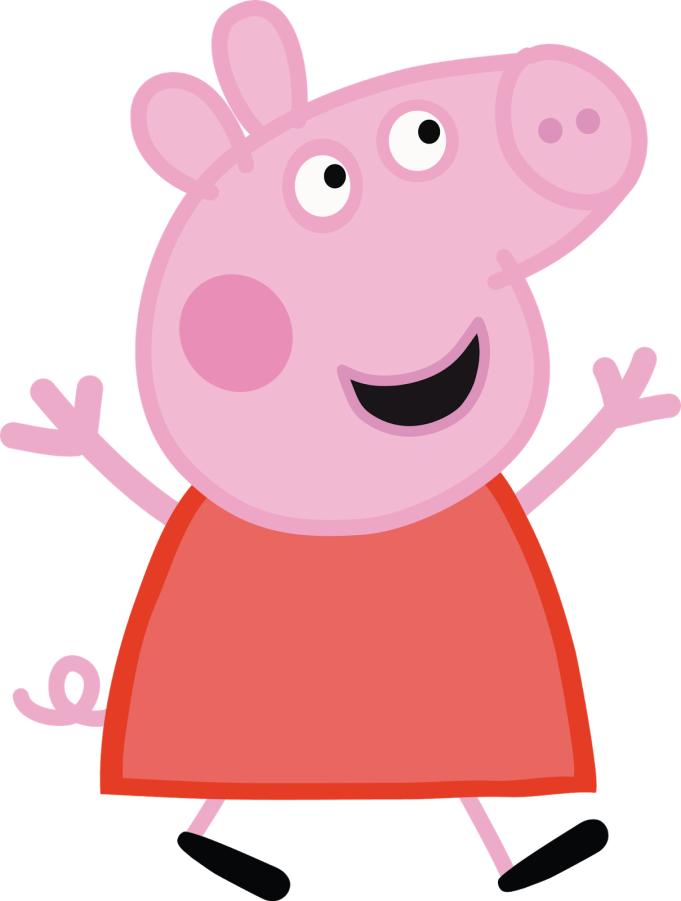 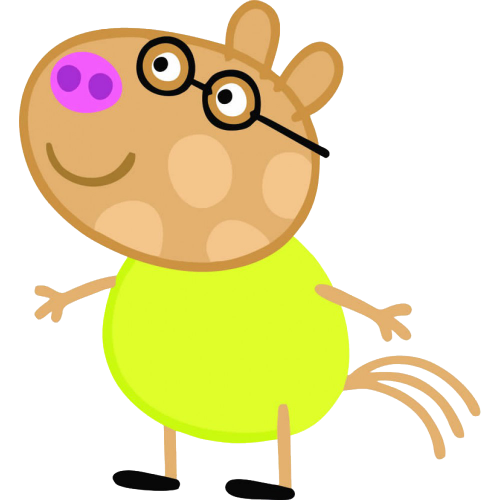 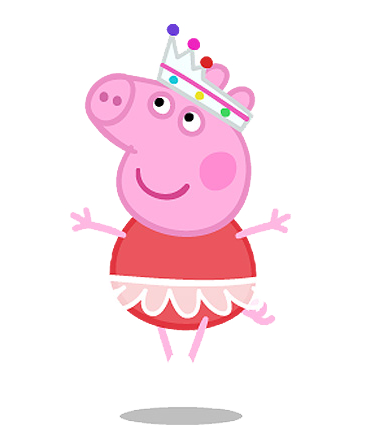